Ich über mich
Bankovic Marko
Persönliches
Name: Bankovic Marko
Geburtsdatum: 07.06.1995
Alter: 16
Adresse: 1120 Wien
Schulen
Bisherige: Schulen 4 Jahre Volkschule Ruckergasse und 4 Jahre  KMS Singrienergasse





Derzeitige Schulen: Vienna Business School Untere Augartenstraße 9
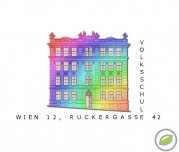 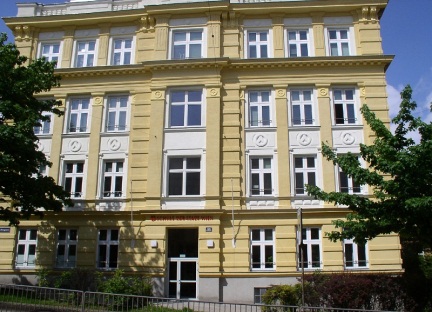 Freizeit
Interessen: Motocross fahren, Fußball spielen und schwimmen
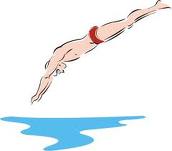 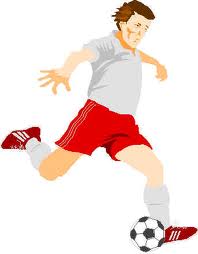 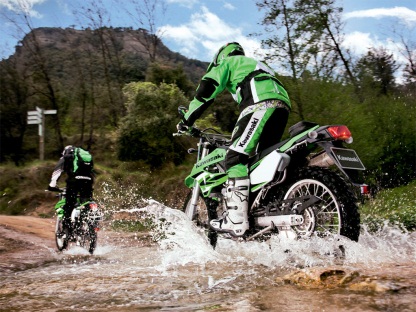 Zukunft
Ich möchte bei der Bank Austria arbeiten
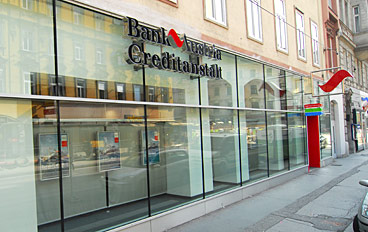 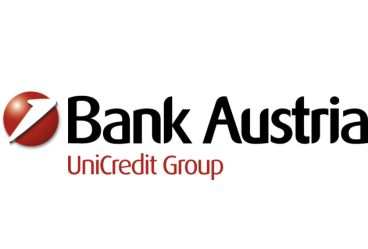 Statement
Was mir wichtig ist: Ich möchte die 3 Jahre HAS positiv abschließen
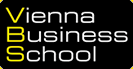